Presentation for Canadian Chamber of Commerce, 7.sept.2016
www.smartcontinent.com
Gints Turlajs
Who we are
Research and consulting alliance
Oldest member of alliance founded in 1992
Renamed to Smart Continent in Latvia in 2013
Majority of the work done for government or EU related work, but we gladly work with corporate customers if it does not conflict with our other projects
Biggest focus points in Latvia: valuations, evaluations, expert services, etc.
Biggest focus points in Lithuania: transport, education, etc.
We are highly educated, with scientific and academia background
How can we help You
Just ask…
We have an extremely large network of experts, best specialists in different fields
We manage to find the most rare and narrowly defined experts that at the beginning seem to be impossible to find
We also perform different, including corporate and intellectual property valuations, offer ISO and other quality standard introduction, etc.
Some of our principles
In one word: excellence
Best competence
Strictly avoid any conflict of interest
Triple helix approach: cooperation between academia/science, government and industry
In short about me
Graduated 4 universities: Stockholm School of Economics in Riga, University of Southern Denmark, University of Latvia, Riga Technical University
PhD candidate, 2 + masters degrees
CEO of Smart Continent LV Ekoterm SIA
Have worked for European Commission, SEB banka, Latvijas Banka, Ministry of Economics, newspaper Diena, have lead own businesses
In short about me
Board member of business consultants association
Ex-president of Latvian Young Scientist Association
Ex- board member of Latvian Economists Association
Initiated founding, managed AEGEE Riga, ESN Riga, etc.
Co-founder of International Insitute of Business Analysis Latvia chapter
Ex-auditor of Alumni Association of Stockholm School of Economics in Riga, ex-board member of Alumni and friends association of Riga State 1st Gymnasium.
etc., etc.
How can You find us
Smart Continent LV Ekoterm SIA


Address:
Mārstaļu street 2/4
Rīga, LV-1050

Phone: +371 29409509
Fax: +370 66002144
Email: info@smartcontinent.lv
www.smartcontinent.com
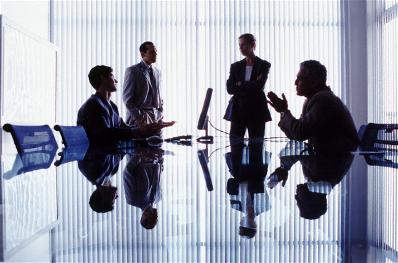 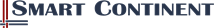